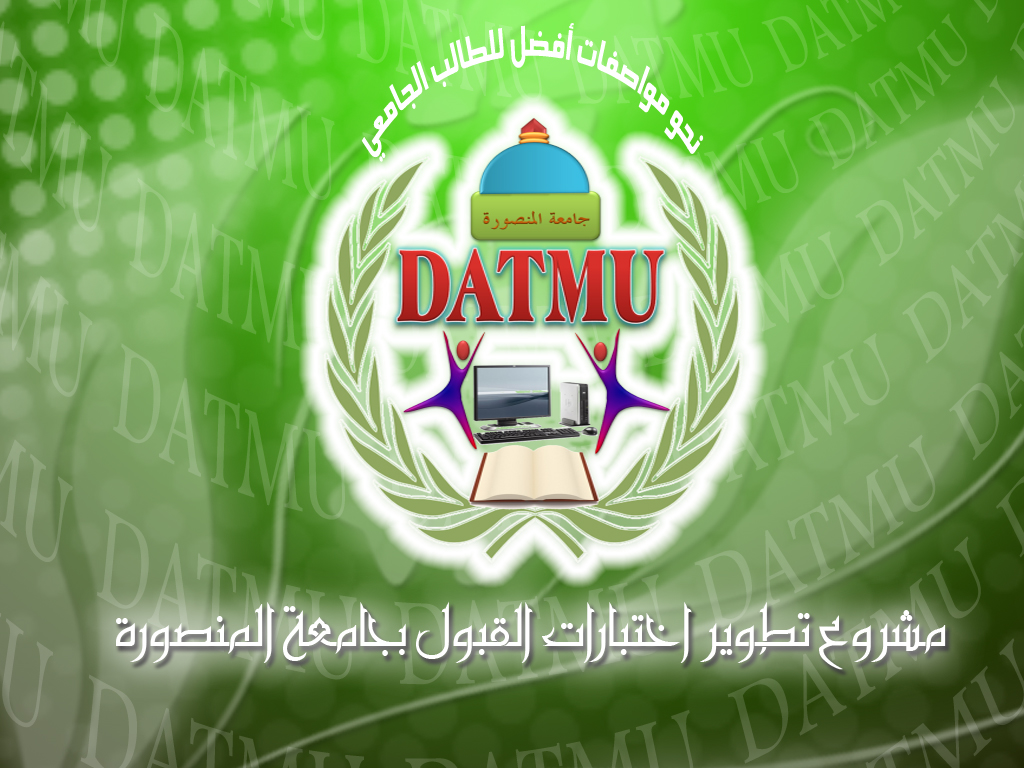 التقرير الفني الربع سنوي عن الفترة من 2010/10/1 إلي 2010/12/31
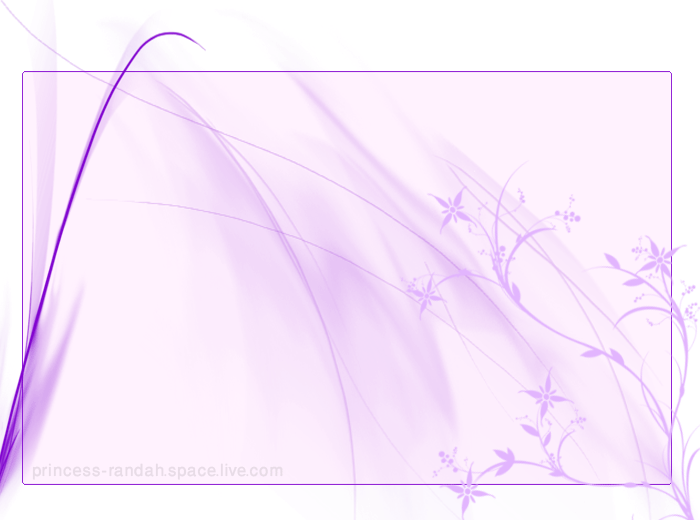 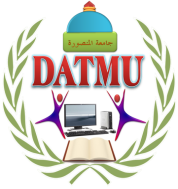 مقدمة
استهدف المشروع خلال الفترة من 2010/10/1حتى  2010/12/31 استكمال عملية إعداد بنك أسئلة لاختبارات البطارية البالغ عددها ستة عشر اختباراً.
     وعملية اعداد بنك الأسئلة تتم في هذا المشروع عن طريق إعداد صيغ مكافئة لكل اختبارات البطارية الستة عشر ,يتم في النهاية بعد الانتهاء منها ,تضمينها في برنامج بنك الأسئلة ,مما يمكن بعد ذلك من تجهيز عشرات الصيغ المكافئة لكل اختبار من الاختبارات .
     وعلي وجه أكثر تحديداً , فإن المشروع قد استهدف خلال الفترة من 2010/10/1 حتى 2010/12/31 :
تجهيز الصيغة المكافئة الأولي لكل اختبار من اختبارات البطارية الستة عشر , لتصبح في صورتها النهائية .
إعداد الصيغة المكافئة الثانية لكل اختبار من اختبارات البطارية الستة عشر , في صورتها الأولية .
الجزء الوصفي
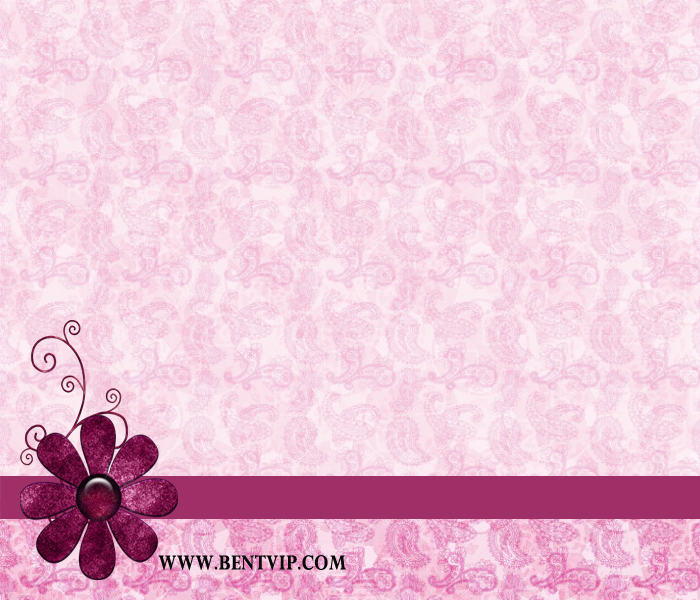 فيما يلي بيان بما تم عملة لتحقيق هذين الهدفين:-
أولاً :- وضع الصيغ المكافئة الأولي في صورتها النهائية:
كان قد سبق خلال الفترة من 2010/6/1 حتى 2010/9/30 إعداد الصيغ المكافئة الأولي لكل اختبار منم اختبارات البطارية , وذلك في صورتها الأولية. وخلال الفترة من 2010/10/1 حتى 2010/12/31 , تم تجهيز تلك الاختبارات المكافئة ووضعها في صورتها النهائية , وذلك عبر المرور بالمراحل التالية :-
إرسال الصيغ المكافئة في صوتها الأولية إلي محكمة متخصصين , وذلك لمراجعة الاختبارات , والحكم علي مدي صلاحيتها , واقتراح التعديلات المطلوبة ,وكتابة تقارير عنها تتضمن قائمة المرفقات صورة من خطاب التحكيم والمطلوب من المحكم القيام به . وقد روعي في المحكمين الشروط التالية :
أن يكون المحكم بدرجة أستاذ.
أن يكون لدية , قدر الإمكان , خبرة بمشروعات التطوير والجودة.
أن يكون أحد المحكمين ,علي الأقل, من خارج جامعة المنصورة , وذلك باستثناءات قليلة يكون أحد المحكمين فيها من جامعة المنصورة بالمنصورة , والآخر من جامعة المنصورة بدمياط (اختباري الكفاءة في اللغة الانجليزية ,واختبار الاستعداد الأكاديمي لدراسة اللغة الانجليزية .
وفيما يلي بيان بأسماء المحكمين ووظائفهم ,والاختبارات التي قاموا بتحكيمها :
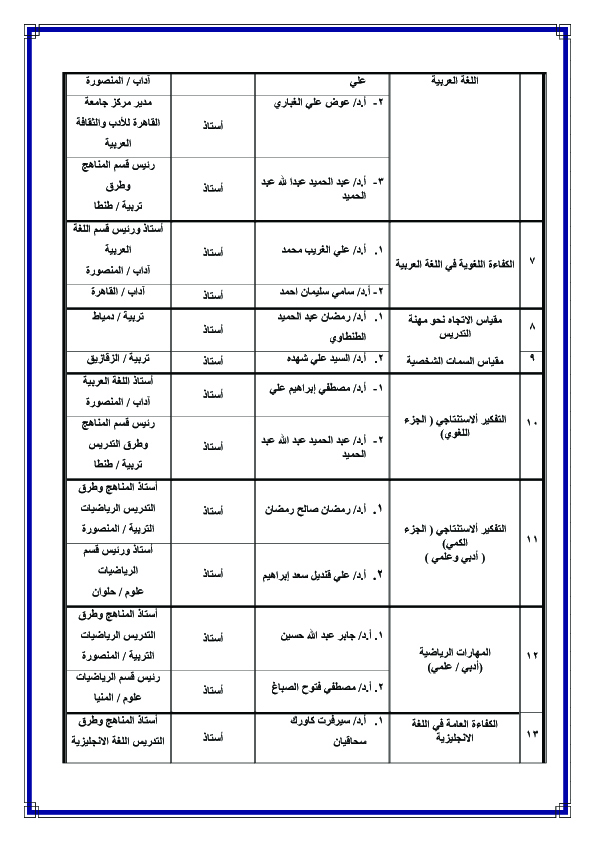 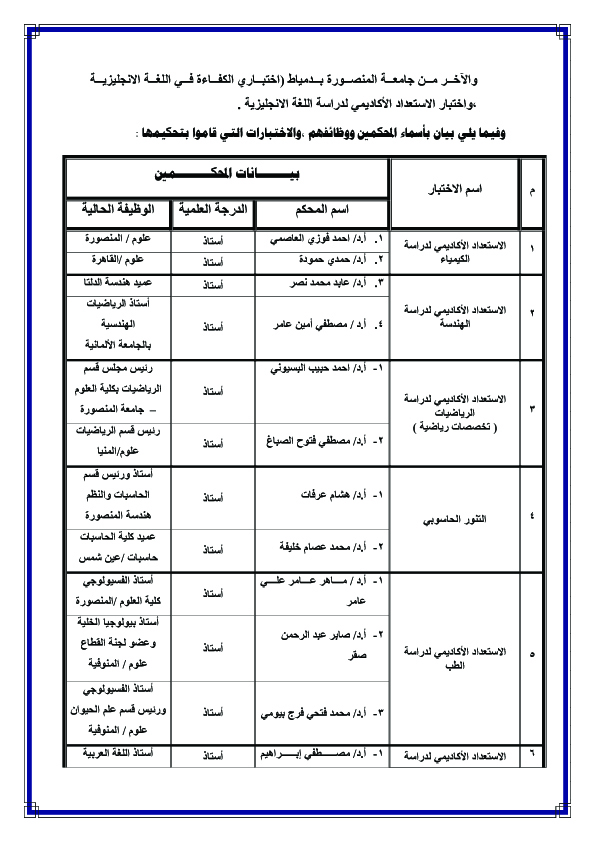 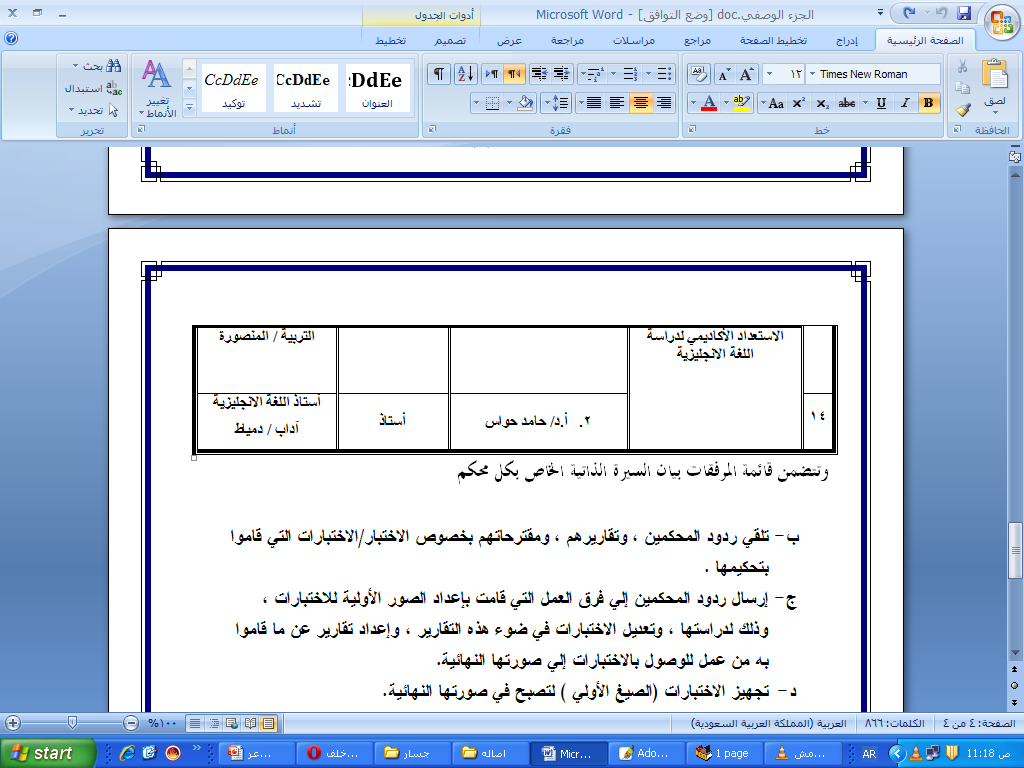 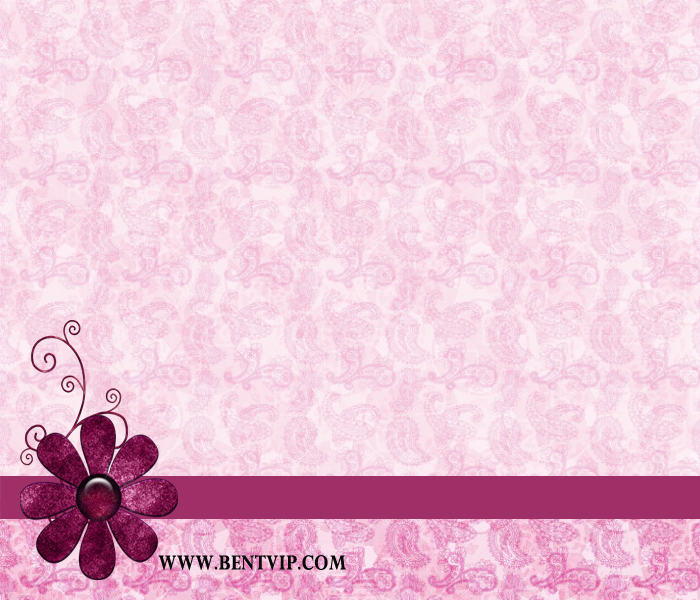 ب- تلقي ردود المحكمين , وتقاريرهم , ومقترحاتهم بخصوص الاختبار/الاختبارات التي قاموا بتحكيمها .
ج- إرسال ردود المحكمين إلي فرق العمل التي قامت بإعداد الصور الأولية للاختبارات , وذلك لدراستها , وتعديل الاختبارات في ضوء هذه التقارير , وإعداد تقارير عن ما قاموا به من عمل للوصول بالاختبارات إلي صورتها النهائية.
د- تجهيز الاختبارات (الصيغ الأولي ) لتصبح في صورتها النهائية.
   وتتضمن قائمة المرفقات النسخ الأولية من الاختبارات المكافئة (1) (وكان قد سبق تضمينها في التقرير الفني من الفترة من 1/6/2010 في 30/9/2010) , وكذلك الاختبارات في صورتها النهائية.
ثانياً :- تجهيز الصور الأولية المكافئة (2) لكل اختبار من اختبارات البطارية.
بدأت فرق العمل , اعتباراً من 1/12/2010 في إعداد النسخ الأولية المكافئة (2) لكل اختبار من اختبارات البطارية , حيث انتهوا من الإعداد في 21/12/2010 .
ويجري الآن تجهيز خطابات التحكيم لإرسال هذه الاختبارات إلي المحكمين , تمهيداً لإعدادها في صورتها النهائية.
ملخص مخرجات المشروع
الأهداف
تجهيز بنك أسئلة لكل اختبار من اختبارات البطارية في مستوياتها الثلاثة (صيغة مكافئة أولى لكل اختبار من الاختبارات التالية) :
الاستعداد الأكاديمي لدراسة الطب .
الاستعداد الأكاديمي لدراسة الهندسة.
الاستعداد الأكاديمي لدراسة اللغة العربية.
الاستعداد الأكاديمي لدراسة اللغة الإنجليزية.
الاستعداد الأكاديمي لدراسة الكيمياء .
الاستعداد الأكاديمي لدراسة الرياضيات.
مقياس سمات الشخصية للطالب . 
مقياس الاتجاه نحو مهنة التدريس .
التفكير الاستنتاجي اللغوي .
الكفاءة في اللغة العربية .
الكفاءة في اللغة الإنجليزية .
اختبار التنور الحاسوبي .
التفكير الاستنتاجي الكمي (تخصصات أدبية).
التفكير الاستنتاجي الكمي (تخصصات علمية).
المهارات الرياضية (تخصصات أدبية).
المهارات الرياضية (تخصصات علمية).
المخرجات المناظرة
فى نهاية الفترة الحالية
المخرجات المناظرة
قبل الفترة الحالية
المخرجات المناظرة
قبل الفترة الحالية
صورة أولية من اختبار :
التفكير الاستنتاجي اللغوي .
الكفاءة في اللغة العربية .
الكفاءة في اللغة الإنجليزية .
اختبار التنور الحاسوبي .
التفكير الاستنتاجي الكمي (تخصصات أدبية).
التفكير الاستنتاجي الكمي (تخصصات علمية).
المهارات الرياضية (تخصصات أدبية).
المهارات الرياضية (تخصصات علمية).
الاستعداد الأكاديمي لدراسة الطب .
الاستعداد الأكاديمي لدراسة الهندسة.
الاستعداد الأكاديمي لدراسة اللغة العربية.
الاستعداد الأكاديمي لدراسة اللغة الإنجليزية.
الاستعداد الأكاديمي لدراسة الكيمياء .
الاستعداد الأكاديمي لدراسة الرياضيات.
مقياس سمات الشخصية للطالب . 
مقياس الاتجاه نحو مهنة التدريس .
المخرجات المناظرة
فى نهاية الفترة الحالية
المخرجات المناظرة
فى نهاية الفترة الحالية
صورة نهائية من (مكافئ1) لاختبار:
التفكير الاستنتاجي اللغوي .
الكفاءة في اللغة العربية .
الكفاءة في اللغة الإنجليزية .
اختبار التنور الحاسوبي .
التفكير الاستنتاجي الكمي (تخصصات أدبية).
التفكير الاستنتاجي الكمي (تخصصات علمية).
المهارات الرياضية (تخصصات أدبية).
المهارات الرياضية (تخصصات علمية).
الاستعداد الأكاديمي لدراسة الطب .
الاستعداد الأكاديمي لدراسة الهندسة.
الاستعداد الأكاديمي لدراسة اللغة العربية.
الاستعداد الأكاديمي لدراسة اللغة الإنجليزية.
الاستعداد الأكاديمي لدراسة الكيمياء .
الاستعداد الأكاديمي لدراسة الرياضيات.
مقياس سمات الشخصية للطالب . 
مقياس الاتجاه نحو مهنة التدريس .
تجهيز بنك أسئلة لكل اختبار من اختبارات البطارية في مستوياتها الثلاثة 
(صيغة مكافئة ثانية أولية لكل اختبار من الاختبارات الستة عشر) :
صورة أولية من (مكافئ2) لاختبار:
صورة أولية من اختبار
الاستعداد الأكاديمي لدراسة الطب .
الاستعداد الأكاديمي لدراسة الهندسة.
الاستعداد الأكاديمي لدراسة اللغة العربية.
الاستعداد الأكاديمي لدراسة اللغة الإنجليزية.
الاستعداد الأكاديمي لدراسة الكيمياء .
الاستعداد الأكاديمي لدراسة الرياضيات.
مقياس سمات الشخصية للطالب . 
مقياس الاتجاه نحو مهنة التدريس .
التفكير الاستنتاجي اللغوي .
الكفاءة في اللغة العربية .
الكفاءة في اللغة الإنجليزية .
اختبار التنور الحاسوبي .
التفكير الاستنتاجي الكمي (تخصصات أدبية).
التفكير الاستنتاجي الكمي (تخصصات علمية).
المهارات الرياضية (تخصصات أدبية).
المهارات الرياضية (تخصصات علمية).
تفاصيل المخرجات خلال الفترة من 2010/10/1 – 2010/12/31م المخرجات المناظرة للهدف رقم (1) :
ملاحظات
أدلة وشواهد
المشاركين في التنفيذ
نسبة تقييم ماتم انجازه
(0-100%)
نسبة الإنجاز المتوقع طبقا للإطار الزمنى
فترة التنفيذ
المخرجات
النهاية
البداية
1
صورة نهائية من المكافئ (1) لاختبار التفكير الاستنتاجي اللغوي :
3
100%
100%
2010/11/7
2010/11/15
2010/11/30
2010/11/7
2010/11/8
2010/11/16
تحكيم الاختبار
اختبار نهائي (مكافئ 1) في التفكير الاستنتاجي اللغوي بعد تحكيمه ومراجعته .
2
مراجعة تقارير المحكمين
2
إعداد الاختبار المكافئ في صورته النهائية بعد مراجعة تقارير المحكمين .
اختبار الكفاءة في اللغة العربية
ملخص مخرجات المشروع
تفاصيل المخرجات خلال الفترة من 2010/10/1 – 2010/12/31م المخرجات المناظرة للهدف رقم (1) :
ملاحظات
أدلة وشواهد
المشاركين في التنفيذ
نسبة تقييم ماتم انجازه
(0-100%)
نسبة الإنجاز المتوقع طبقا للإطار الزمنى
فترة التنفيذ
المخرجات
النهاية
البداية
2
صورة نهائية من المكافئ (1) لاختبار الكفاءة في اللغة العربية :
2
100%
100%
2010/11/7
2010/11/15
2010/11/30
2010/11/7
2010/11/8
2010/11/16
تحكيم الاختبار
اختبار نهائي (مكافئ 1) في الكفاءة في اللغة العربية بعد تحكيمه ومراجعته .
2
مراجعة تقارير المحكمين
2
إعداد الاختبار المكافئ في صورته النهائية بعد مراجعة تقارير المحكمين .
اختبار الكفاءة في اللغة الإنجليزية:
ملخص مخرجات المشروع
تفاصيل المخرجات خلال الفترة من 2010/10/1 – 2010/12/31م المخرجات المناظرة للهدف رقم (1) :
ملاحظات
أدلة وشواهد
المشاركين في التنفيذ
نسبة تقييم ماتم انجازه
(0-100%)
نسبة الإنجاز المتوقع طبقا للإطار الزمنى
فترة التنفيذ
المخرجات
النهاية
البداية
3
صورة نهائية من المكافئ (1) لاختبار الكفاءة في اللغة الإنجليزية :
2
100%
100%
2010/11/7
2010/11/15
2010/11/30
2010/11/7
2010/11/8
2010/11/16
تحكيم الاختبار
اختبار نهائي (مكافئ 1) في الكفاءة في اللغة الإنجليزية بعد تحكيمه ومراجعته .
3
مراجعة تقارير المحكمين
3
إعداد الاختبار المكافئ في صورته النهائية بعد مراجعة تقارير المحكمين .
اختبار التنور الحاسوبي
ملخص مخرجات المشروع
تفاصيل المخرجات خلال الفترة من 2010/10/1 – 2010/12/31م المخرجات المناظرة للهدف رقم (1) :
ملاحظات
أدلة وشواهد
المشاركين في التنفيذ
نسبة تقييم ماتم انجازه
(0-100%)
نسبة الإنجاز المتوقع طبقا للإطار الزمنى
فترة التنفيذ
المخرجات
النهاية
البداية
4
صورة نهائية من المكافئ (1) لاختبار التنور الحاسوبي :
2
100%
100%
2010/11/7
2010/11/15
2010/11/30
2010/11/7
2010/11/8
2010/11/16
تحكيم الاختبار
اختبار نهائي (مكافئ 1) في التنور الحاسوبي بعد تحكيمه ومراجعته .
2
مراجعة تقارير المحكمين
2
إعداد الاختبار المكافئ في صورته النهائية بعد مراجعة تقارير المحكمين .
اختبار التفكير الاستنتاجي الكمي (تخصصات أدبية )
ملخص مخرجات المشروع
تفاصيل المخرجات خلال الفترة من 2010/10/1 – 2010/12/31م المخرجات المناظرة للهدف رقم (1) :
ملاحظات
أدلة وشواهد
المشاركين في التنفيذ
نسبة تقييم ماتم انجازه
(0-100%)
نسبة الإنجاز المتوقع طبقا للإطار الزمنى
فترة التنفيذ
المخرجات
النهاية
البداية
5
صورة نهائية من المكافئ (1) لاختبار التفكير الاستنتاجي الكمي (تخصصات أدبية ) :
2
100%
100%
2010/11/7
2010/11/15
2010/11/30
2010/11/7
2010/11/8
2010/11/16
تحكيم الاختبار
اختبار نهائي (مكافئ 1) في التفكير الاستنتاجي الكمي (تخصصات أدبية) بعد تحكيمه ومراجعته .
4
مراجعة تقارير المحكمين
4
إعداد الاختبار المكافئ في صورته النهائية بعد مراجعة تقارير المحكمين .
اختبار التفكير الاستنتاجي الكمي (تخصصات علمية )
ملخص مخرجات المشروع
تفاصيل المخرجات خلال الفترة من 2010/10/1 – 2010/12/31م المخرجات المناظرة للهدف رقم (1) :
ملاحظات
أدلة وشواهد
المشاركين في التنفيذ
نسبة تقييم ماتم انجازه
(0-100%)
نسبة الإنجاز المتوقع طبقا للإطار الزمنى
فترة التنفيذ
المخرجات
النهاية
البداية
6
صورة نهائية من المكافئ (1) لاختبار التفكير الاستنتاجي الكمي (تخصصات علمية ) :
2
100%
100%
2010/11/7
2010/11/15
2010/11/30
2010/11/7
2010/11/8
2010/11/16
تحكيم الاختبار
اختبار نهائي (مكافئ 1) في التفكير الاستنتاجي الكمي (تخصصات علمية) بعد تحكيمه ومراجعته .
4
مراجعة تقارير المحكمين
4
إعداد الاختبار المكافئ في صورته النهائية بعد مراجعة تقارير المحكمين .
اختبار المهارات الرياضية (تخصصات أدبية)
ملخص مخرجات المشروع
تفاصيل المخرجات خلال الفترة من 2010/10/1 – 2010/12/31م المخرجات المناظرة للهدف رقم (1) :
ملاحظات
أدلة وشواهد
المشاركين في التنفيذ
نسبة تقييم ماتم انجازه
(0-100%)
نسبة الإنجاز المتوقع طبقا للإطار الزمنى
فترة التنفيذ
المخرجات
النهاية
البداية
7
صورة نهائية من المكافئ (1) لاختبار المهارات الرياضية (تخصصات أدبية) :
2
100%
100%
2010/11/7
2010/11/15
2010/11/30
2010/11/7
2010/11/8
2010/11/16
تحكيم الاختبار
اختبار نهائي (مكافئ 1) في المهارات الرياضية (تخصصات أدبية) بعد تحكيمه ومراجعته .
4
مراجعة تقارير المحكمين
4
إعداد الاختبار المكافئ في صورته النهائية بعد مراجعة تقارير المحكمين .
اختبار المهارات الرياضية (تخصصات علمية )
ملخص مخرجات المشروع
تفاصيل المخرجات خلال الفترة من 2010/10/1 – 2010/12/31م المخرجات المناظرة للهدف رقم (1) :
ملاحظات
أدلة وشواهد
المشاركين في التنفيذ
نسبة تقييم ماتم انجازه
(0-100%)
نسبة الإنجاز المتوقع طبقا للإطار الزمنى
فترة التنفيذ
المخرجات
النهاية
البداية
8
صورة نهائية من المكافئ (1) لاختبار المهارات الرياضية (تخصصات علمية) :
2
100%
100%
2010/11/7
2010/11/15
2010/11/30
2010/11/7
2010/11/8
2010/11/16
تحكيم الاختبار
اختبار نهائي (مكافئ 1) في المهارات الرياضية (تخصصات علمية) بعد تحكيمه ومراجعته .
4
مراجعة تقارير المحكمين
4
إعداد الاختبار المكافئ في صورته النهائية بعد مراجعة تقارير المحكمين .
اختبار الاستعداد الأكاديمي لدراسة الطب
ملخص مخرجات المشروع
تفاصيل المخرجات خلال الفترة من 2010/10/1 – 2010/12/31م المخرجات المناظرة للهدف رقم (1) :
ملاحظات
أدلة وشواهد
المشاركين في التنفيذ
نسبة تقييم ماتم انجازه
(0-100%)
نسبة الإنجاز المتوقع طبقا للإطار الزمنى
فترة التنفيذ
المخرجات
النهاية
البداية
9
صورة نهائية من المكافئ (1) لاختبار الاستعداد الأكاديمي لدراسة الطب
4
100%
100%
2010/11/7
2010/11/15
2010/11/30
2010/11/7
2010/11/8
2010/11/16
تحكيم الاختبار
اختبار نهائي (مكافئ 1) في الاستعداد الأكاديمي لدراسة الطب (تخصصات علمية) بعد تحكيمه ومراجعته .
4
مراجعة تقارير المحكمين
4
إعداد الاختبار المكافئ في صورته النهائية بعد مراجعة تقارير المحكمين .
اختبار الاستعداد الأكاديمي لدراسة الهندسة
ملخص مخرجات المشروع
تفاصيل المخرجات خلال الفترة من 2010/10/1 – 2010/12/31م المخرجات المناظرة للهدف رقم (1) :
ملاحظات
أدلة وشواهد
المشاركين في التنفيذ
نسبة تقييم ماتم انجازه
(0-100%)
نسبة الإنجاز المتوقع طبقا للإطار الزمنى
فترة التنفيذ
المخرجات
النهاية
البداية
10
صورة نهائية من المكافئ (1) لاختبار الاستعداد الأكاديمي لدراسة الهندسة
2
100%
100%
2010/11/7
2010/11/15
2010/11/30
2010/11/7
2010/11/8
2010/11/16
تحكيم الاختبار
اختبار نهائي (مكافئ 1) في الاستعداد الأكاديمي لدراسة الهندسة بعد تحكيمه ومراجعته .
4
مراجعة تقارير المحكمين
4
إعداد الاختبار المكافئ في صورته النهائية بعد مراجعة تقارير المحكمين .
اختبار الاستعداد الاكادمي لدراسة اللغة العربية
ملخص مخرجات المشروع
تفاصيل المخرجات خلال الفترة من 2010/10/1 – 2010/12/31م المخرجات المناظرة للهدف رقم (1) :
ملاحظات
أدلة وشواهد
المشاركين في التنفيذ
نسبة تقييم ماتم انجازه
(0-100%)
نسبة الإنجاز المتوقع طبقا للإطار الزمنى
فترة التنفيذ
المخرجات
النهاية
البداية
11
صورة نهائية من المكافئ (1) لاختبار الاستعداد الأكاديمي لدراسة اللغة العربية
2
100%
100%
2010/11/7
2010/11/15
2010/11/30
2010/11/7
2010/11/8
2010/11/16
تحكيم الاختبار
اختبار نهائي (مكافئ 1) في الاستعداد الأكاديمي لدراسة اللغة العربية بعد تحكيمه ومراجعته .
2
مراجعة تقارير المحكمين
2
إعداد الاختبار المكافئ في صورته النهائية بعد مراجعة تقارير المحكمين .
اختبار الاستعداد الأكاديمي لدراسة اللغة الإنجليزية
ملخص مخرجات المشروع
تفاصيل المخرجات خلال الفترة من 2010/10/1 – 2010/12/31م المخرجات المناظرة للهدف رقم (1) :
ملاحظات
أدلة وشواهد
المشاركين في التنفيذ
نسبة تقييم ماتم انجازه
(0-100%)
نسبة الإنجاز المتوقع طبقا للإطار الزمنى
فترة التنفيذ
المخرجات
النهاية
البداية
12
صورة نهائية من المكافئ (1) لاختبار الاستعداد الأكاديمي لدراسة اللغة الإنجليزية .
2
100%
100%
2010/11/7
2010/11/15
2010/11/30
2010/11/7
2010/11/8
2010/11/16
تحكيم الاختبار
اختبار نهائي (مكافئ 1) في الاستعداد الأكاديمي لدراسة اللغة الإنجليزية بعد تحكيمه ومراجعته .
3
مراجعة تقارير المحكمين
3
إعداد الاختبار المكافئ في صورته النهائية بعد مراجعة تقارير المحكمين .
اختبار الاستعداد الأكاديمي لدراسة الكيمياء
ملخص مخرجات المشروع
تفاصيل المخرجات خلال الفترة من 2010/10/1 – 2010/12/31م المخرجات المناظرة للهدف رقم (1) :
ملاحظات
أدلة وشواهد
المشاركين في التنفيذ
نسبة تقييم ماتم انجازه
(0-100%)
نسبة الإنجاز المتوقع طبقا للإطار الزمنى
فترة التنفيذ
المخرجات
النهاية
البداية
13
صورة نهائية من المكافئ (1) لاختبار الاستعداد الأكاديمي لدراسة الكيمياء .
2
100%
100%
2010/11/7
2010/11/15
2010/11/30
2010/11/7
2010/11/8
2010/11/16
تحكيم الاختبار
اختبار نهائي (مكافئ 1) في الاستعداد الأكاديمي لدراسة الكيمياء بعد تحكيمه ومراجعته .
3
مراجعة تقارير المحكمين
3
إعداد الاختبار المكافئ في صورته النهائية بعد مراجعة تقارير المحكمين .
اختبار الاستعداد الأكاديمي لدراسة الرياضيات
ملخص مخرجات المشروع
تفاصيل المخرجات خلال الفترة من 2010/10/1 – 2010/12/31م المخرجات المناظرة للهدف رقم (1) :
ملاحظات
أدلة وشواهد
المشاركين في التنفيذ
نسبة تقييم ماتم انجازه
(0-100%)
نسبة الإنجاز المتوقع طبقا للإطار الزمنى
فترة التنفيذ
المخرجات
النهاية
البداية
14
صورة نهائية من المكافئ (1) لاختبار الاستعداد الأكاديمي لدراسة الرياضيات
2
100%
100%
2010/11/7
2010/11/15
2010/11/30
2010/11/7
2010/11/8
2010/11/16
تحكيم الاختبار
اختبار نهائي (مكافئ 1) في الاستعداد الأكاديمي لدراسة الرياضيات بعد تحكيمه ومراجعته .
4
مراجعة تقارير المحكمين
4
إعداد الاختبار المكافئ في صورته النهائية بعد مراجعة تقارير المحكمين .
مقياس سمات شخصية الطالب
ملخص مخرجات المشروع
تفاصيل المخرجات خلال الفترة من 2010/10/1 – 2010/12/31م المخرجات المناظرة للهدف رقم (1) :
ملاحظات
أدلة وشواهد
المشاركين في التنفيذ
نسبة تقييم ماتم انجازه
(0-100%)
نسبة الإنجاز المتوقع طبقا للإطار الزمنى
فترة التنفيذ
المخرجات
النهاية
البداية
15
صورة نهائية من المكافئ (1) لمقياس سمات شخصية الطالب
2
100%
100%
2010/11/7
2010/11/15
2010/11/30
2010/11/7
2010/11/8
2010/11/16
تحكيم الاختبار
اختبار نهائي (مكافئ 1) في مقياس السمات الشخصية للطالب بعد تحكيمه ومراجعته .
2
مراجعة تقارير المحكمين
2
إعداد الاختبار المكافئ في صورته النهائية بعد مراجعة تقارير المحكمين .
مقياس الاتجاه نحو مهنة التدريس
ملخص مخرجات المشروع
تفاصيل المخرجات خلال الفترة من 2010/10/1 – 2010/12/31م المخرجات المناظرة للهدف رقم (1) :
ملاحظات
أدلة وشواهد
المشاركين في التنفيذ
نسبة تقييم ماتم انجازه
(0-100%)
نسبة الإنجاز المتوقع طبقا للإطار الزمنى
فترة التنفيذ
المخرجات
النهاية
البداية
16
صورة نهائية من المكافئ (1) لمقياس الاتجاه نحو مهنة التدريس:
2
100%
100%
2010/11/7
2010/11/15
2010/11/30
2010/11/7
2010/11/8
2010/11/16
تحكيم الاختبار
اختبار نهائي (مكافئ 1) في مقياس الاتجاه نحو مهنة التدريس بعد تحكيمه ومراجعته .
2
مراجعة تقارير المحكمين
2
إعداد الاختبار المكافئ في صورته النهائية بعد مراجعة تقارير المحكمين .
ملخص مخرجات المشروع
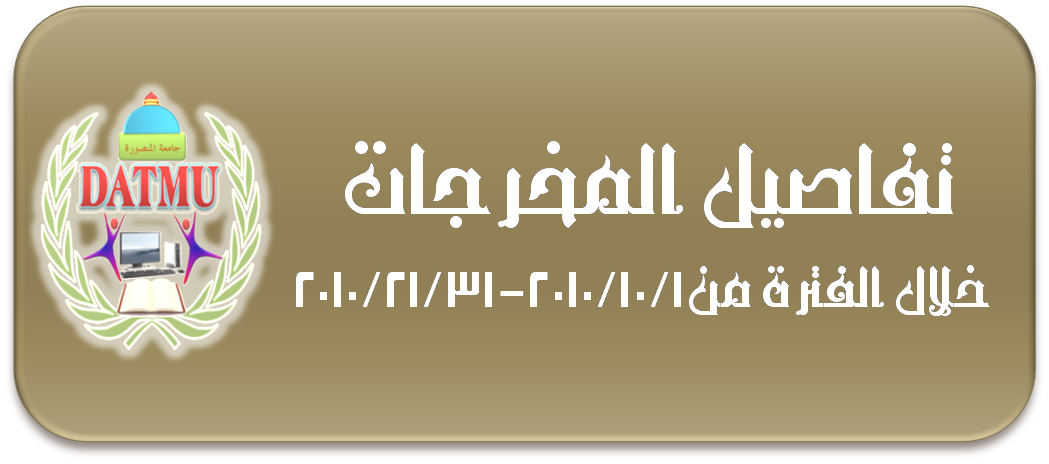 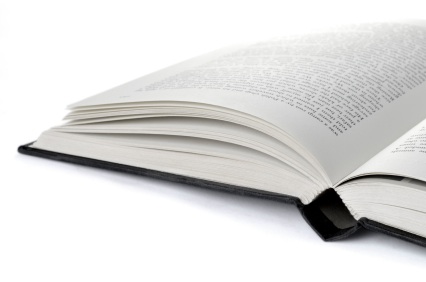 تفاصيل المخرجات خلال الفترة من 2010/10/1 – 2010/12/31المخرجات المناظرة للهدف رقم (2) :
2010/12/21
2010/12/1
ملاحظات
أدلة وشواهد
المشاركين في التنفيذ
نسبة تقييم ماتم انجازه
(0-100%)
نسبة الإنجاز المتوقع طبقا للإطار الزمنى
فترة التنفيذ
المخرجات
النهاية
البداية
100%
100%
اختبار التفكير الاستنتاجي اللغوي(مكافئ2) في صورته الأولية جاهز للتحكيم والمراجعة .
صورة أولية من
             المكافئ (2) لاختبار التفكير الاستنتاجي اللغوي
1
2
2
2010/12/21
2010/12/1
100%
100%
اختبار الكفاءة في اللغة العربية (مكافئ2) في صورته الأولية جاهز للتحكيم والمراجعة .
صورة أولية من 
         المكافئ (2) لاختبار الكفاءة في اللغة العربية
2
ملخص مخرجات المشروع
تفاصيل المخرجات خلال الفترة من 2010/10/1 – 2010/12/31المخرجات المناظرة للهدف رقم (2) :
2010/12/21
2010/12/1
ملاحظات
أدلة وشواهد
المشاركين في التنفيذ
نسبة تقييم ماتم انجازه
(0-100%)
نسبة الإنجاز المتوقع طبقا للإطار الزمنى
فترة التنفيذ
المخرجات
النهاية
البداية
100%
100%
اختبار الكفاءة في اللغة الإنجليزية (مكافئ2) في صورته الأولية جاهز للتحكيم والمراجعة .
صورة أولية من  
        المكافئ (2) لاختبار الكفاءة في اللغة الإنجليزية :
3
4
3
2010/12/21
2010/12/1
100%
100%
اختبار التنور الحاسوبي (مكافئ2) في صورته الأولية جاهز للتحكيم والمراجعة .
صورة أولية من
         المكافئ (2) لاختبار التنور الحاسوبي :
2
ملخص مخرجات المشروع
تفاصيل المخرجات خلال الفترة من 2010/10/1 – 2010/12/31المخرجات المناظرة للهدف رقم (2) :
2010/12/21
2010/12/1
ملاحظات
أدلة وشواهد
المشاركين في التنفيذ
نسبة تقييم ماتم انجازه
(0-100%)
نسبة الإنجاز المتوقع طبقا للإطار الزمنى
فترة التنفيذ
المخرجات
النهاية
البداية
100%
100%
اختبار التفكير الاستنتاجي الكمي (تخصصات أدبية) (مكافئ2) في صورته الأولية جاهز للتحكيم والمراجعة .
صورة أولية من  
        المكافئ (2) لاختبار التفكير الاستنتاجي الكمي (تخصصات أدبية) :
5
6
4
2010/12/21
2010/12/1
100%
100%
اختبار التفكير الاستنتاجي الكمي (تخصصات علمية ) (مكافئ2) في صورته الأولية جاهز للتحكيم والمراجعة .
صورة أولية من  
        المكافئ (2) لاختبار التفكير الاستنتاجي الكمي (تخصصات علمية) :
4
ملخص مخرجات المشروع
تفاصيل المخرجات خلال الفترة من 2010/10/1 – 2010/12/31المخرجات المناظرة للهدف رقم (2) :
2010/12/21
2010/12/1
ملاحظات
أدلة وشواهد
المشاركين في التنفيذ
نسبة تقييم ماتم انجازه
(0-100%)
نسبة الإنجاز المتوقع طبقا للإطار الزمنى
فترة التنفيذ
المخرجات
النهاية
البداية
100%
100%
اختبار المهارات الرياضية (تخصصات أدبية) (مكافئ2) في صورته الأولية جاهز للتحكيم والمراجعة .
صورة أولية من  
        المكافئ (2) لاختبار المهارات الرياضية
    (تخصصات أدبية) :
7
8
4
2010/12/21
2010/12/1
100%
100%
اختبار المهارات الرياضية (تخصصات علمية) (مكافئ2) في صورته الأولية جاهز للتحكيم والمراجعة .
صورة أولية من  
        المكافئ (2) لاختبار المهارات الرياضية 
(تخصصات علمية) :
4
ملخص مخرجات المشروع
تفاصيل المخرجات خلال الفترة من 2010/10/1 – 2010/12/31المخرجات المناظرة للهدف رقم (2) :
2010/12/21
2010/12/1
ملاحظات
أدلة وشواهد
المشاركين في التنفيذ
نسبة تقييم ماتم انجازه
(0-100%)
نسبة الإنجاز المتوقع طبقا للإطار الزمنى
فترة التنفيذ
المخرجات
النهاية
البداية
100%
100%
اختبار الاستعداد الأكاديمي لدراسة الطب (مكافئ2) في صورته الأولية جاهز للتحكيم والمراجعة .
صورة أولية من 
           المكافئ (2) لاختبار الاستعداد الأكاديمي
 لدراسة الطب :
10
9
4
2010/12/21
2010/12/1
100%
100%
اختبار الاستعداد الأكاديمي لدراسة الهندسة (مكافئ2) في صورته الأولية جاهز للتحكيم والمراجعة .
صورة أولية من 
       المكافئ (2) لاختبار الاستعداد الأكاديمي
 لدراسة الهندسة:
4
ملخص مخرجات المشروع
تفاصيل المخرجات خلال الفترة من 2010/10/1 – 2010/12/31المخرجات المناظرة للهدف رقم (2) :
2010/12/21
2010/12/1
ملاحظات
أدلة وشواهد
المشاركين في التنفيذ
نسبة تقييم ماتم انجازه
(0-100%)
نسبة الإنجاز المتوقع طبقا للإطار الزمنى
فترة التنفيذ
المخرجات
النهاية
البداية
100%
100%
اختبار الاستعداد الأكاديمي لدراسة اللغة العربية (مكافئ2) في صورته الأولية جاهز للتحكيم والمراجعة .
صورة أولية من 
           المكافئ (2) لاختبار الاستعداد الأكاديمي
 لدراسة اللغة العربية :
12
11
2
2010/12/21
2010/12/1
100%
100%
اختبار الاستعداد الأكاديمي لدراسة اللغة الإنجليزية (مكافئ2) في صورته الأولية جاهز للتحكيم والمراجعة .
صورة أولية من 
       المكافئ (2) لاختبار الاستعداد الأكاديمي
 لدراسة اللغة الإنجليزية :
3
ملخص مخرجات المشروع
تفاصيل المخرجات خلال الفترة من 2010/10/1 – 2010/12/31المخرجات المناظرة للهدف رقم (2) :
2010/12/21
2010/12/1
ملاحظات
أدلة وشواهد
المشاركين في التنفيذ
نسبة تقييم ماتم انجازه
(0-100%)
نسبة الإنجاز المتوقع طبقا للإطار الزمنى
فترة التنفيذ
المخرجات
النهاية
البداية
100%
100%
اختبار الاستعداد الأكاديمي لدراسة الكيمياء (مكافئ2) في صورته الأولية جاهز للتحكيم والمراجعة .
صورة أولية من 
           المكافئ (2) لاختبار الاستعداد الأكاديمي
 لدراسة الكيمياء :
14
13
3
2010/12/21
2010/12/1
100%
100%
اختبار الاستعداد الأكاديمي لدراسة الرياضيات (مكافئ2) في صورته الأولية جاهز للتحكيم والمراجعة .
صورة أولية من 
       المكافئ (2) لاختبار الاستعداد الأكاديمي
 لدراسة الرياضيات :
4
ملخص مخرجات المشروع
تفاصيل المخرجات خلال الفترة من 2010/10/1 – 2010/12/31المخرجات المناظرة للهدف رقم (2) :
2010/12/21
2010/12/1
ملاحظات
أدلة وشواهد
المشاركين في التنفيذ
نسبة تقييم ماتم انجازه
(0-100%)
نسبة الإنجاز المتوقع طبقا للإطار الزمنى
فترة التنفيذ
المخرجات
النهاية
البداية
100%
100%
مقياس سمات شخصية الطالب(مكافئ2) في صورته الأولية جاهز للتحكيم والمراجعة .
صورة أولية من 
           المكافئ (2) لمقياس سمات شخصية الطالب :
16
15
2
2010/12/21
2010/12/1
100%
100%
مقياس  الاتجاه
 نحو مهنة التدريس(مكافئ2) في صورته الأولية جاهز للتحكيم والمراجعة .
صورة أولية من 
       المكافئ (2) لمقياس الاتجاه نحو مهنة التدريس :
2
ملخص مخرجات المشروع
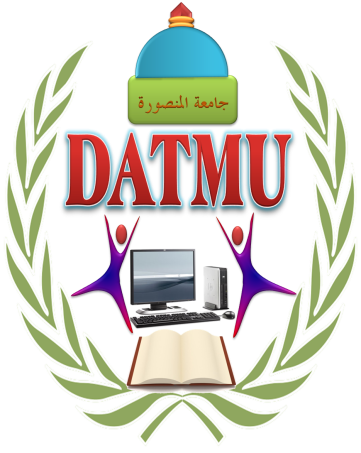 سمات التميز في 
(الكلية / البرنامج / نظم التقويم /المعمل)
سمات التميز في (الكلية / البرنامج / نظم التقويم /المعمل)
الإجراءات التي يتم اتخاذها لتنمية سمات التميز
سمات التميز*
م
فى نهاية الفترة الحالية
قبل الفترة الحالية
توعية قطاع من العاملين بالجامعة بأهمية المشروع
نشر فكرة المشروع
تدريب أعضاء الفريق التنفيذي المشاركين علي إعداد هذه الاختبارات.
التأكيد المستمر للمشاركين على أن الاستحقاقات المالية مقابل الأداء الجاد والمثمر .
جِدة الفكرة التي بني في ضوئها المشروع
وجود مجموعه متميزة من الخبراء الذين يمكنهم المشاركة في إعداد مثل هذه الاختبارات علي المستوي القومي.
تغيير النظرة إلي المشروعات من كونها مجرد وسيله لتحسين مستوي الدخل إلي فرصه لاكتساب خبرات مميزة ومجال للعمل الجاد .
تعدد الحلقات النقاشية بين أعضاء الفريق الإداري والتنفيذي لتبادل الخبرات .
استمرار ما كان يحدث قبل نهاية الفترة , مما ولد قناعات لدى المشاركين بهذا المبدأ .
1
2
3
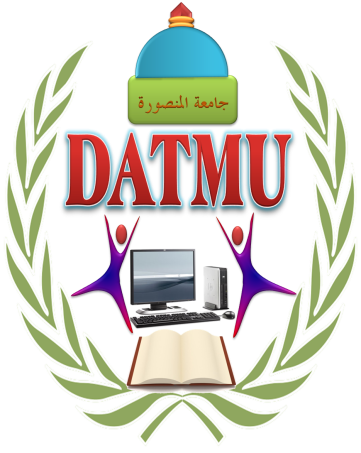 مؤشرات التطوير 
"قابلة للقياس" في 
(الكلية / البرنامج / نظم التقويم /المعمل)
مؤشرات التطوير "قابلة للقياس" في (الكلية / البرنامج / نظم التقويم /المعمل)
قيمة المؤشر
مؤشرات التطوير* "قابلة للقياس"
فى نهاية الفترة الحالية
قبل الفترة الحالية
جميع مخرجات المشروع محدده في صورة إجرائية قابلة للقياس .
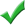 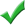 قابليته للقياس
قابليته للقياس
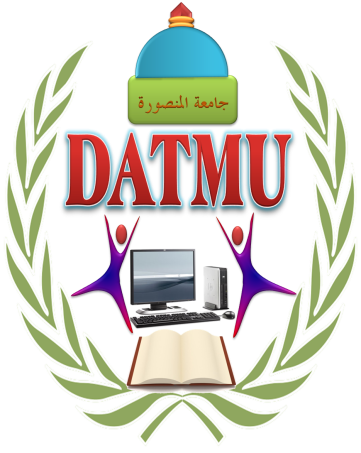 مصادر التمويل الذاتي لضمان الاستمرارية فى 
(الكلية / البرنامج / نظم التقويم /المعمل)
مصادر التمويل الذاتي لضمان الاستمرارية فى (الكلية / البرنامج / نظم التقويم /المعمل)
الإجراءات التي يتم اتخاذها لتنمية مصادر التمويل وزيادة الدخل
الدخل الربع سنوى
مصدر التمويل*
متوسط الدخل الربع سنوى خلال العام المالى الماضى
الدخل الربع سنوى خلال الفترة الحالية
1- إنشاء وحدة ذات طابع خاص للتقويم الجامعي لتقديم الاستشارات وإعداد بنوك أسئلة  وإعداد اختبارات قبول للجامعة ويفترض أن تنبثق هذه الوحدة في نهاية المشروع.
تمويل ذاتي من وحدة التقويم ذات الطابع الخاص ، والتي يفترض أن تنبثق من المشروع
لا يوجد
لم يحدث
2- إعداد اختبارات قبول للجامعة ، وذلك في حالة بدء العمل بالنظام الجديد للقبول بالجامعات ، مع تدريب طلاب المدارس الثانوية على هذه الاختبارات وكذلك تدريب المعلمين نظير رسوم مالية يتم إقرارها من السلطات الجامعية.
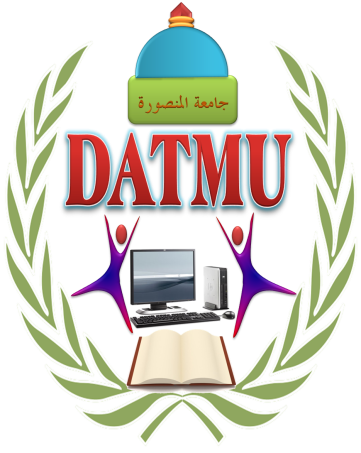 الإيجابيـــات
الإيجابيـــات
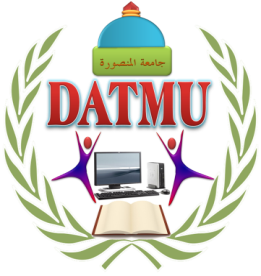 التعاون الكامل بين الفريق الإداري والفريق التنفيذي لإنجاز أعمال المشروع وتحقيق المخرجات الخاصة بالمشروع في توقيتاتها المحددة.
1
تعاون الكليات المشاركة في المشروع مع فريق إدارة المشروع .
2
بدء انتشار ثقافة الاهتمام بضرورة وجود معايير أخرى للقبول بالجامعة إلي جانب معدلات الثانوية العامة .
3
أفضل الممارسات
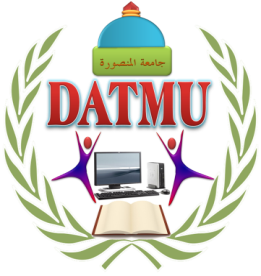 إنجاز الأعمال في توقيتاتها المحددة وبالمستوي العلمي المناسب
1
تعاون أعضاء الفريق الإداري والتنفيذي .
2
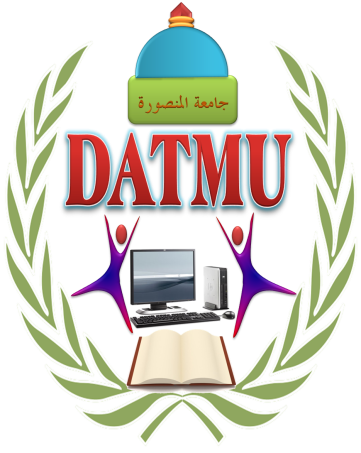 السلبيات
السلبيات والمشاكل ومعوقات التنفيذ:
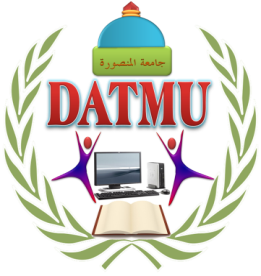 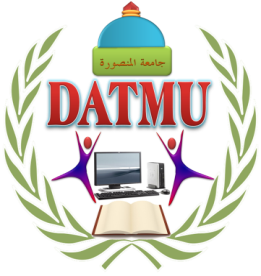 بطء الإجراءات الخاصة بالتمويل من قبل وحدة إدارة المشروعات , مما يخشى منه أن يؤثر سلباً على مخرجات المشروع .